Microsoft Dynamics NAV 2009
Ole Fjordside & Udo Krachenfels
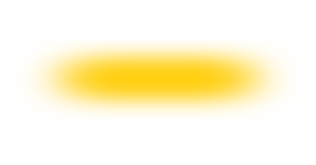 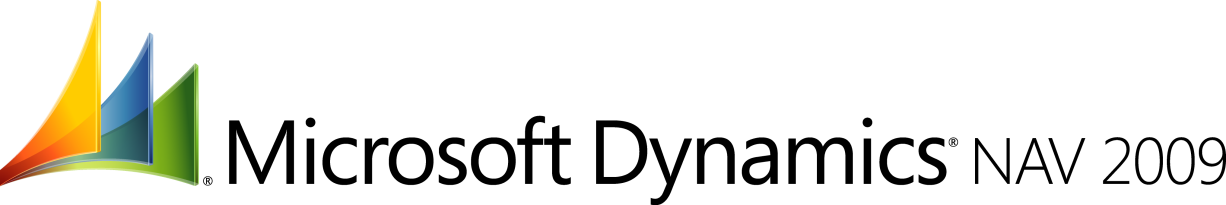 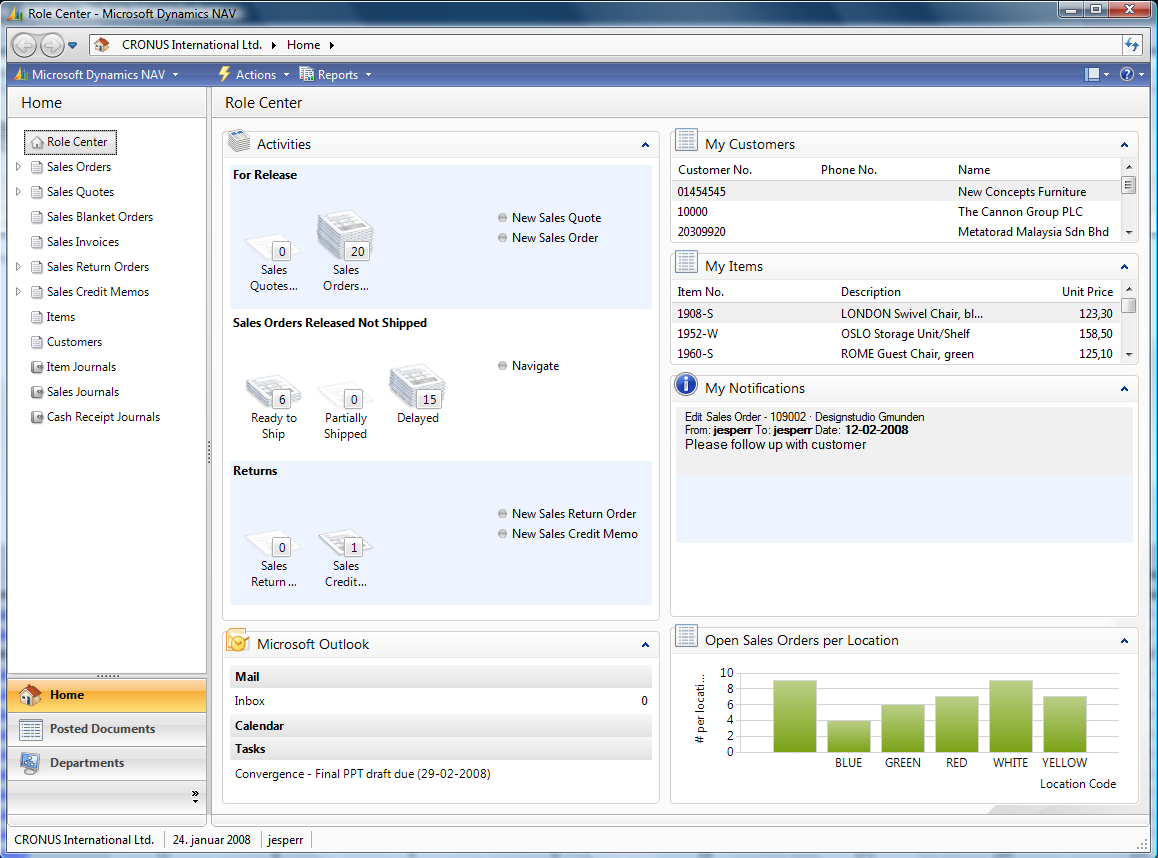 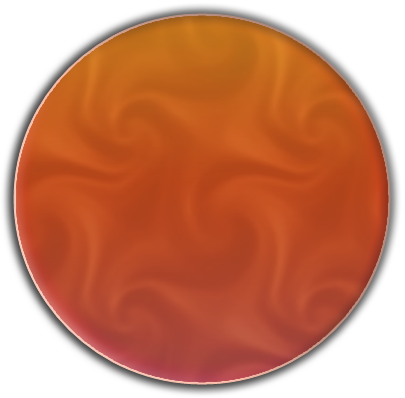 RollenbasierteUser Experience
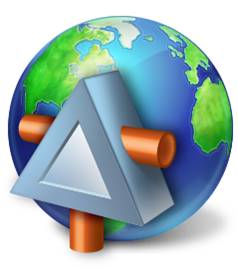 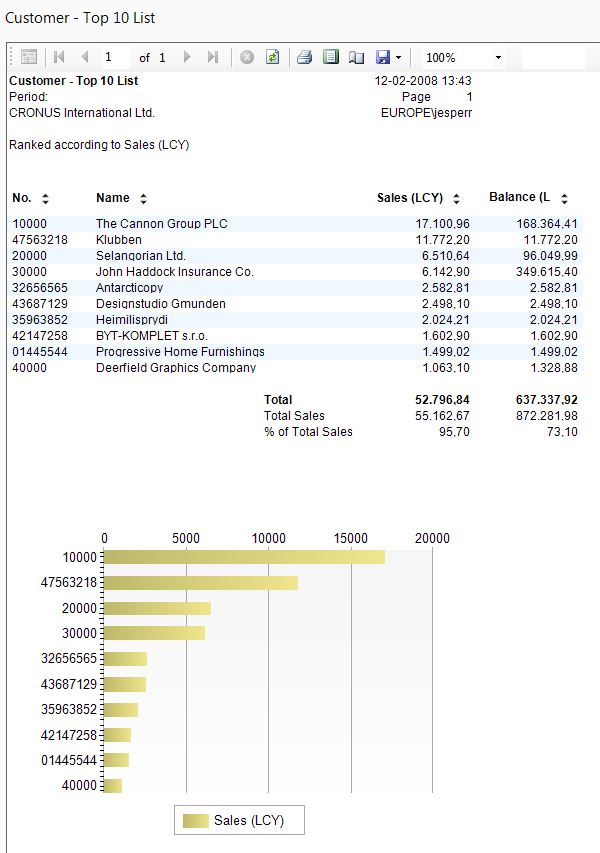 Web Services
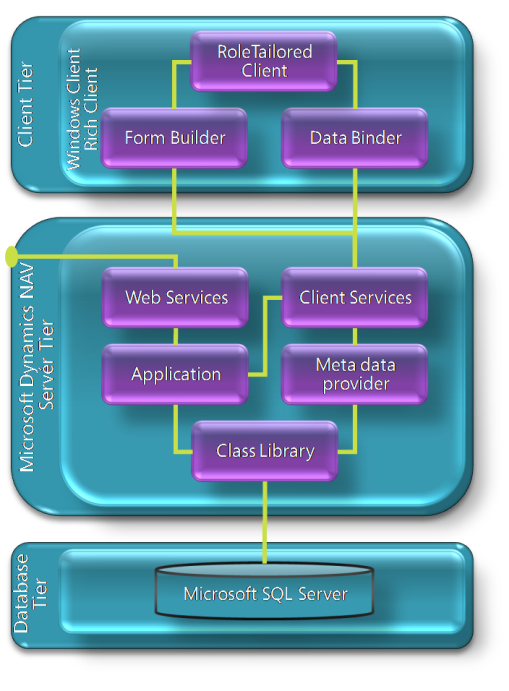 Neue Reporting
Funktionalität
Drei SchichtenArchitektur
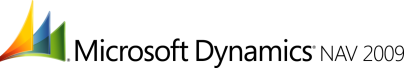 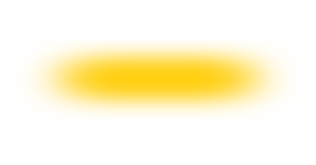 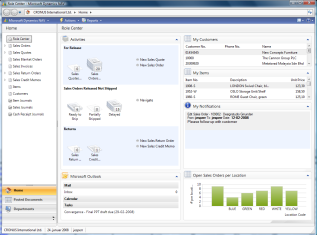 Microsoft Dynamics NAV 2009
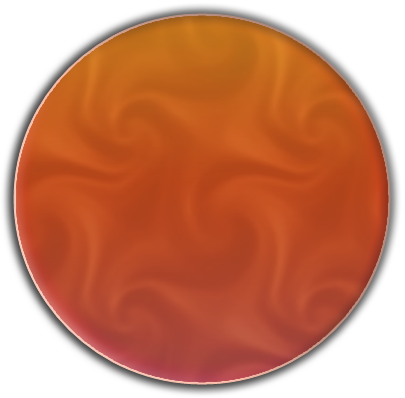 RollenbasierteUser Experience
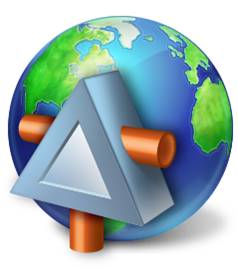 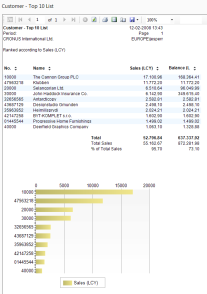 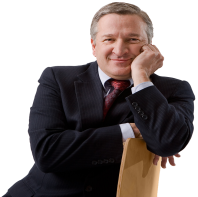 Mehrwert  realisieren
Mitarbeiter     stärken
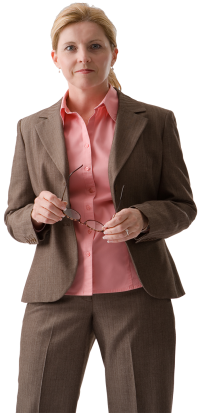 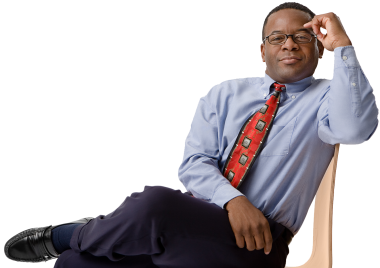 Flexibel 
     agieren
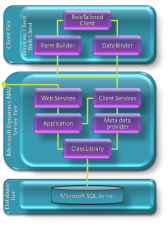 Web Services
Neue Reporting
Funktionalität
Ihren Leuten ermöglichen jeden Tag mehr zu erreichen

Mit einer vertrauten Benutzer-Oberfläche einfacher arbeiten
Nutzen vorhandener Microsoft Produkte steigern

Schnell die gewünschte Prozess-Effizienz erlangen
Ihre Business Applikationen integrieren und Web enablen

 Zügig und flexibel Prozesse verändern
Drei Schichten
Architektur
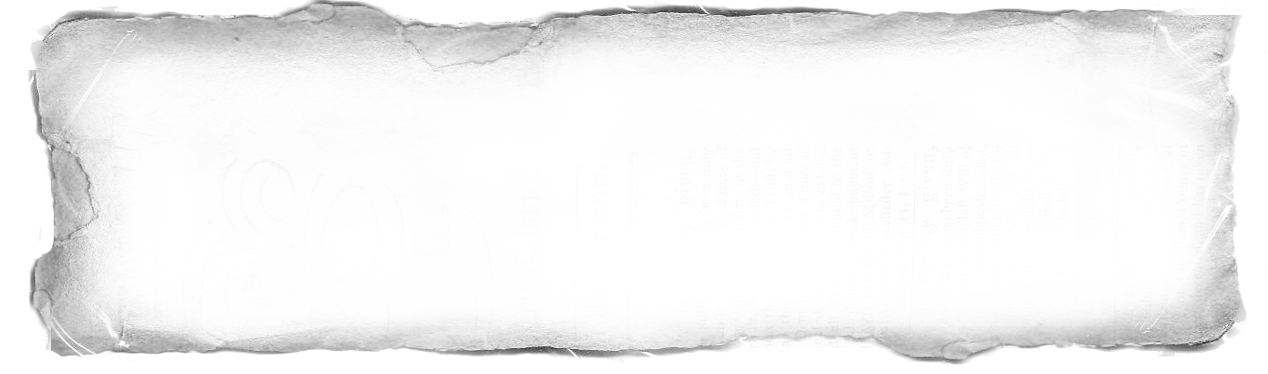 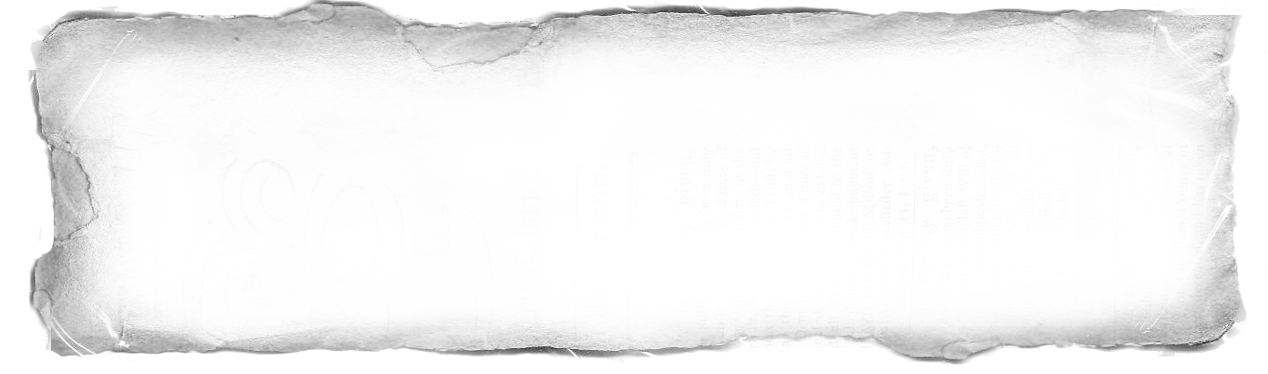 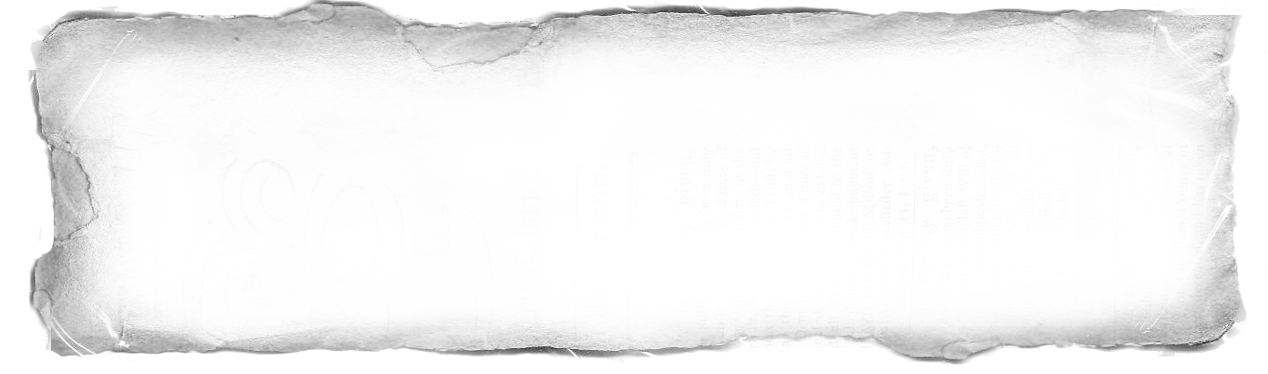 “With the exciting experience of the new user interface we will be looking to outpace our competitors in the vertical markets.”
Klaus Fander
Acadon AG, TAP Partner
“Having instant-message (notification) like communication capabilities between individual users will save me a lot of time.”
 Microsoft Dynamics NAV 2009 TAP customer
“The Role Centers in Microsoft Dynamics NAV 2009 will be a huge boost for our end users who will have direct access to the information they need to do their daily tasks.“
 John Kleb
President,  Sikich, TAP Partner
Kunden und Partner Feedback
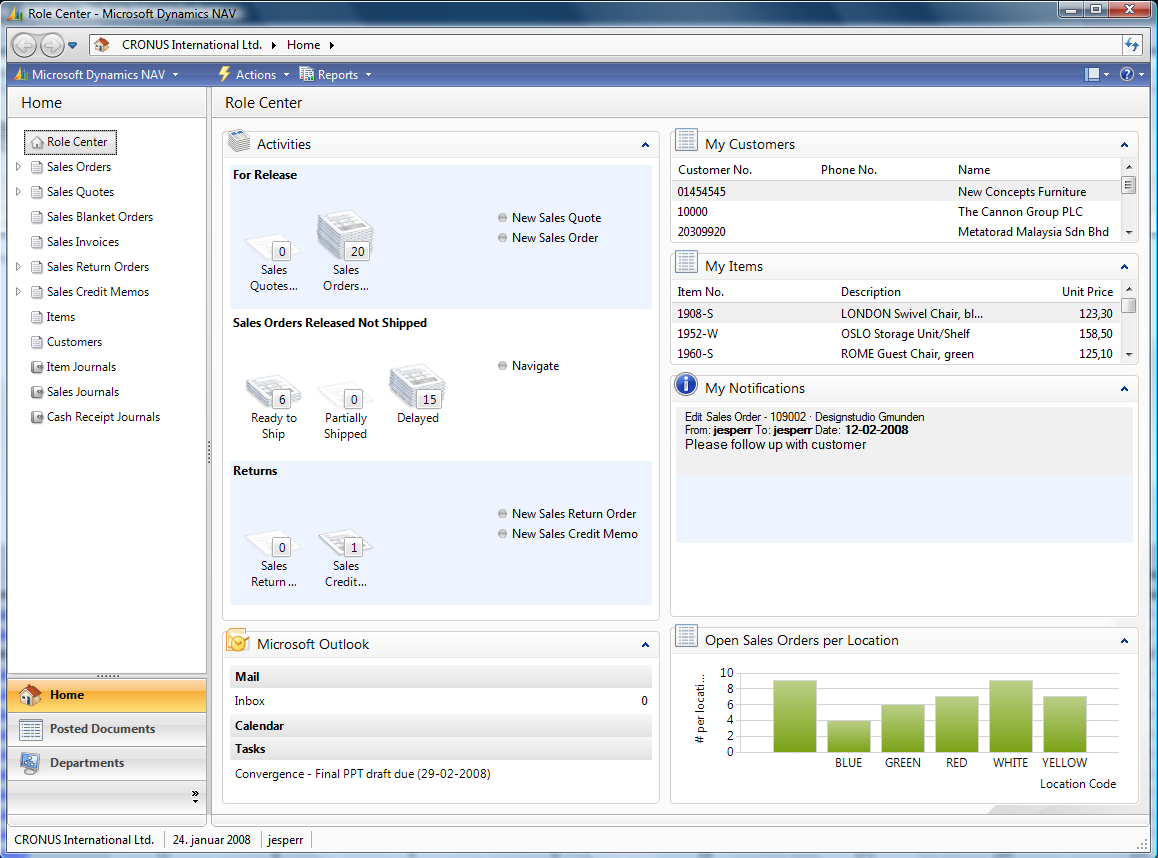